Universidad Técnica Federico Santa María
Departamento de Electrónica
FAN MONITORING
Gustavo Sazo S.
23 de Agosto 2013
MOTIVACIÓN
MUNDO ACTUAL EN LAS COMUNICACIONES
PRÁCTICA INDUSTRIAL
COSTO DEL DISPOSITIVO
HARDWARE Y SOFTWARE
ARDUINO


ETHERNET SHIELD

VENTILADOR


PROGRAMACIÓN DE ALTO NIVEL
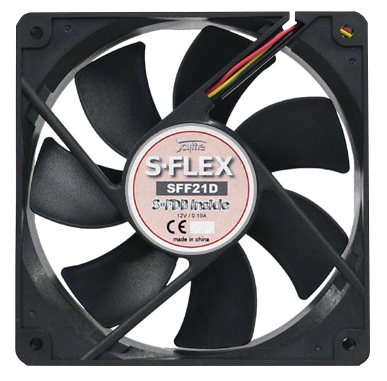 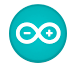 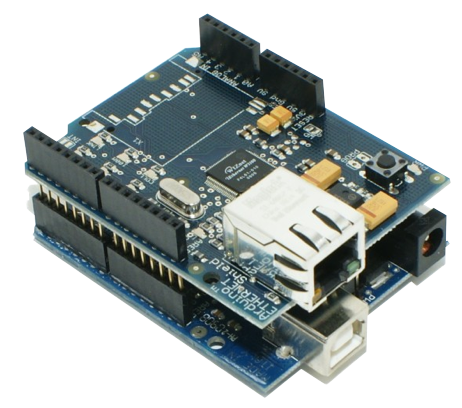 IMPLEMENTACIÓN CÓDIGO
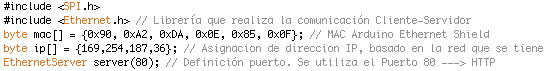 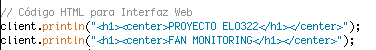 POSIBLES MEJORAS
SENSORES
MÚLTIPLES VENTILADORES
MONITOREO DE TEMPERATURA
MONITOREO DE RPM
DEMOSTRACIÓN
Universidad Técnica Federico Santa María
Departamento de Electrónica
FAN MONITORING
Gustavo Sazo S.
23 de Agosto 2013